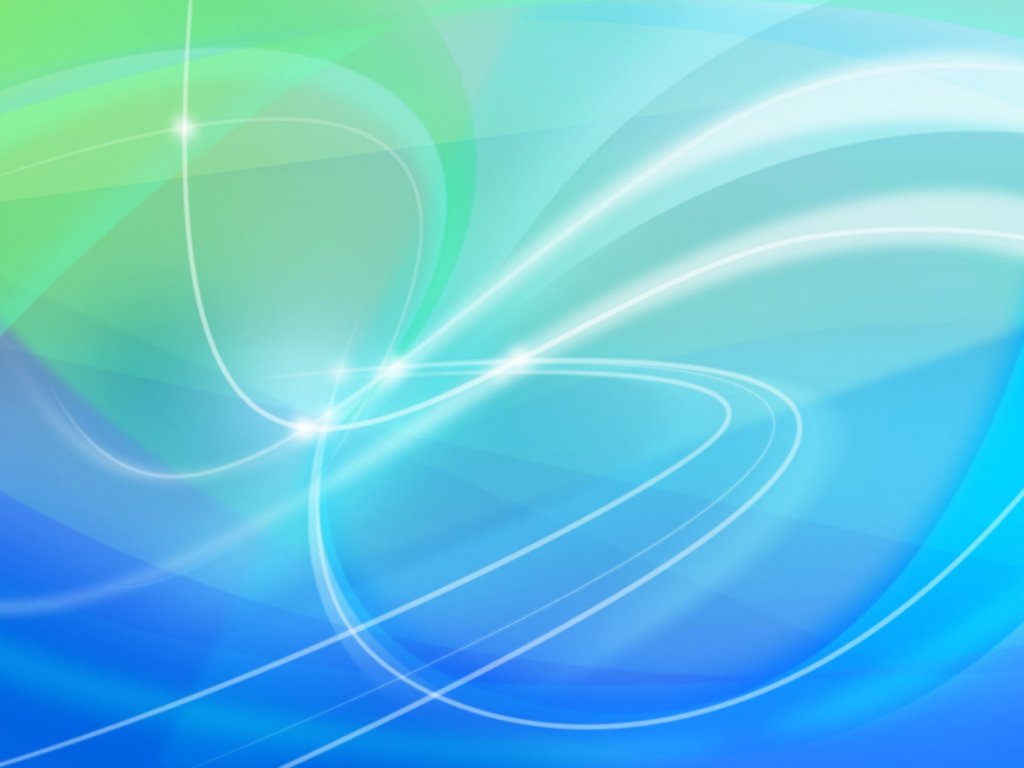 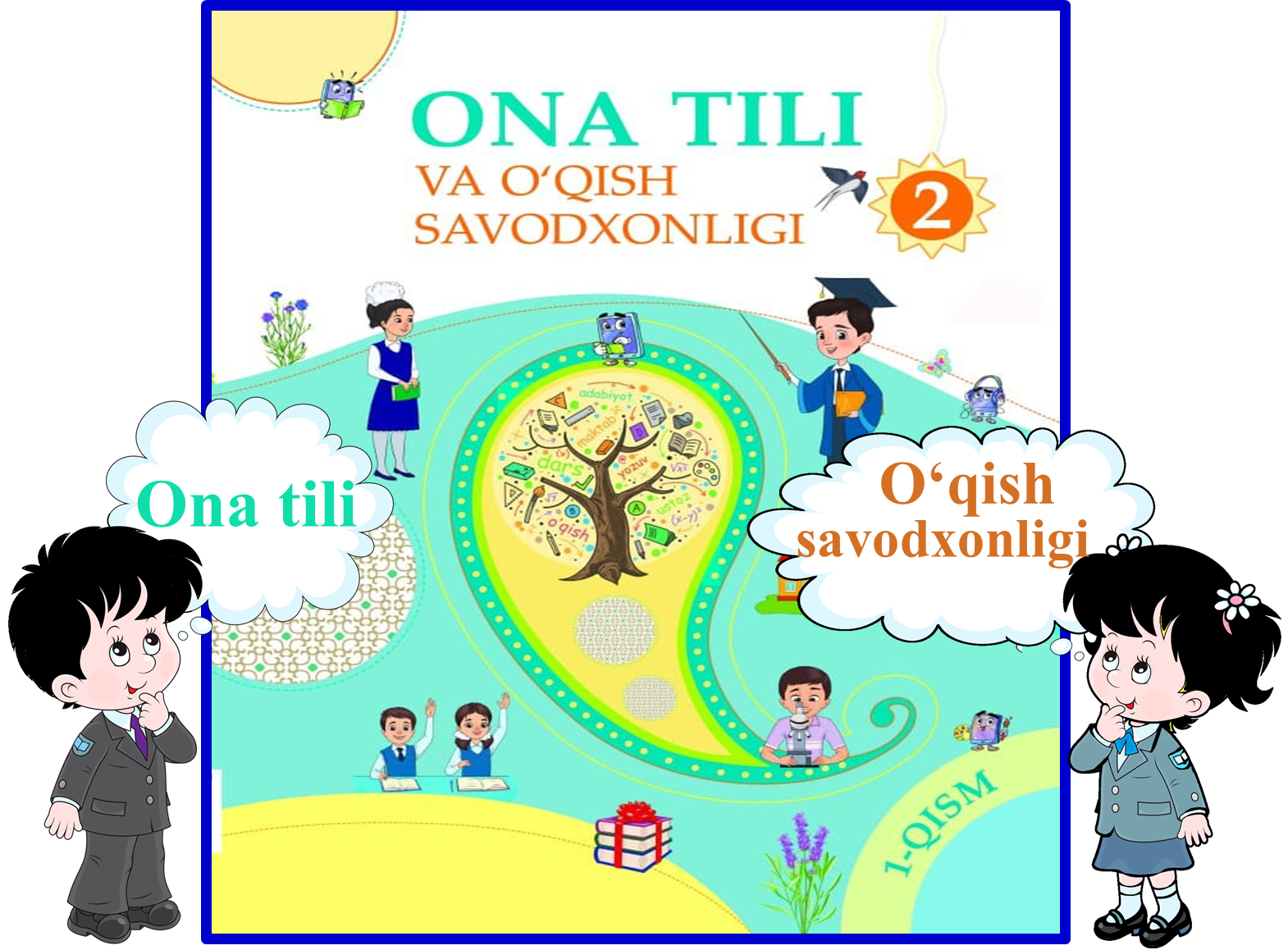 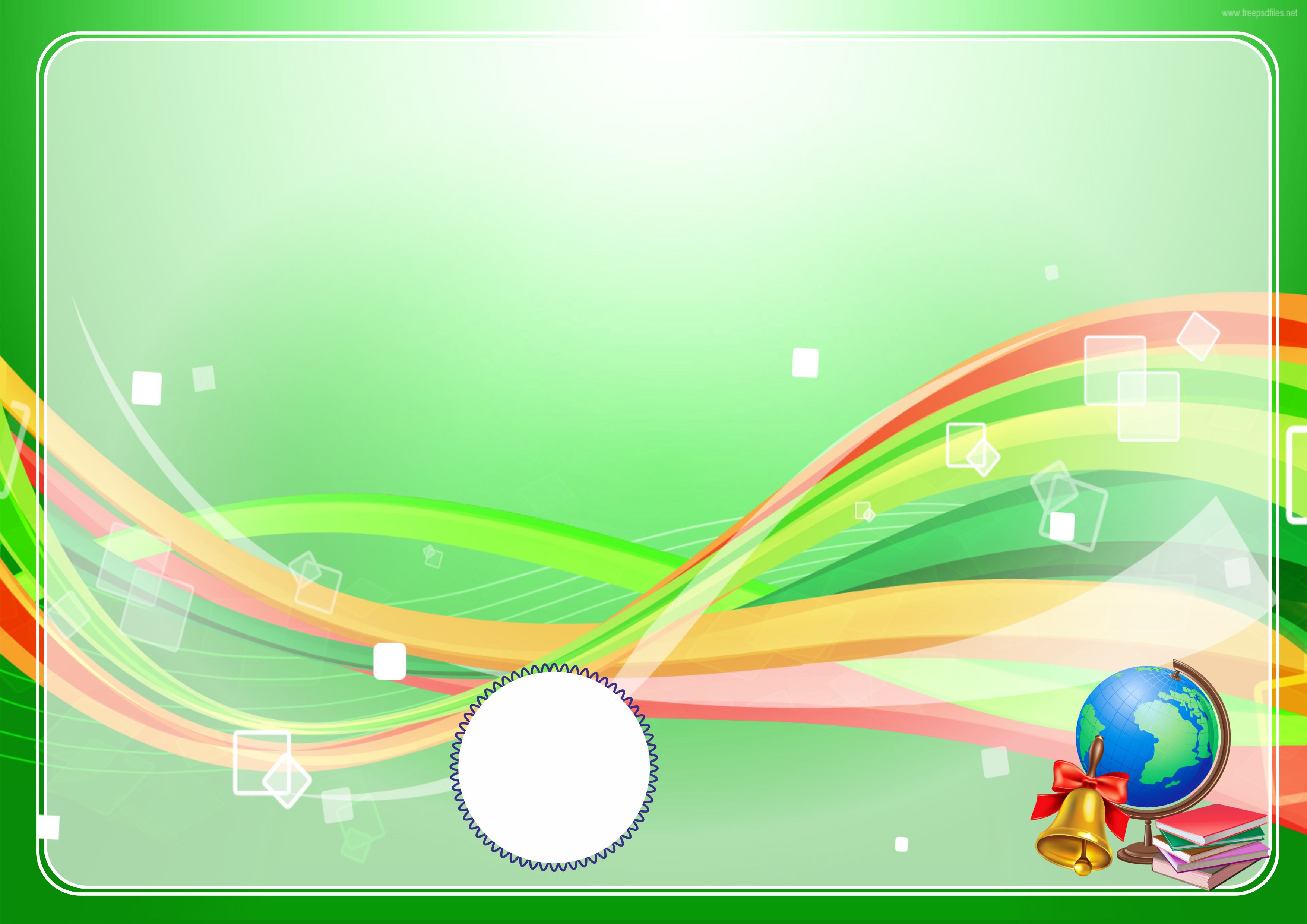 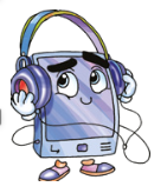 “Amirni yenggan non” audio matn
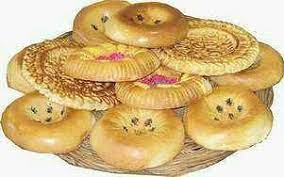 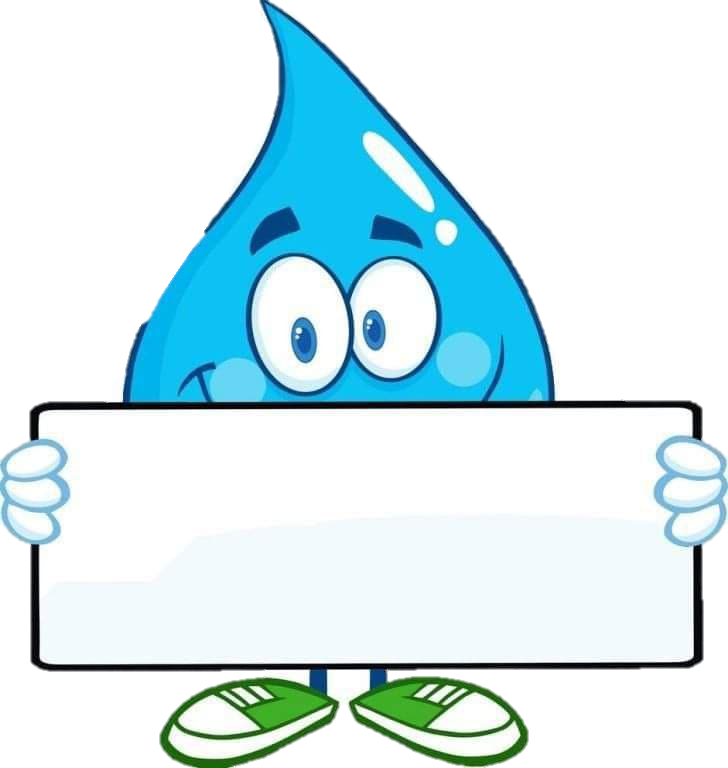 176-dars
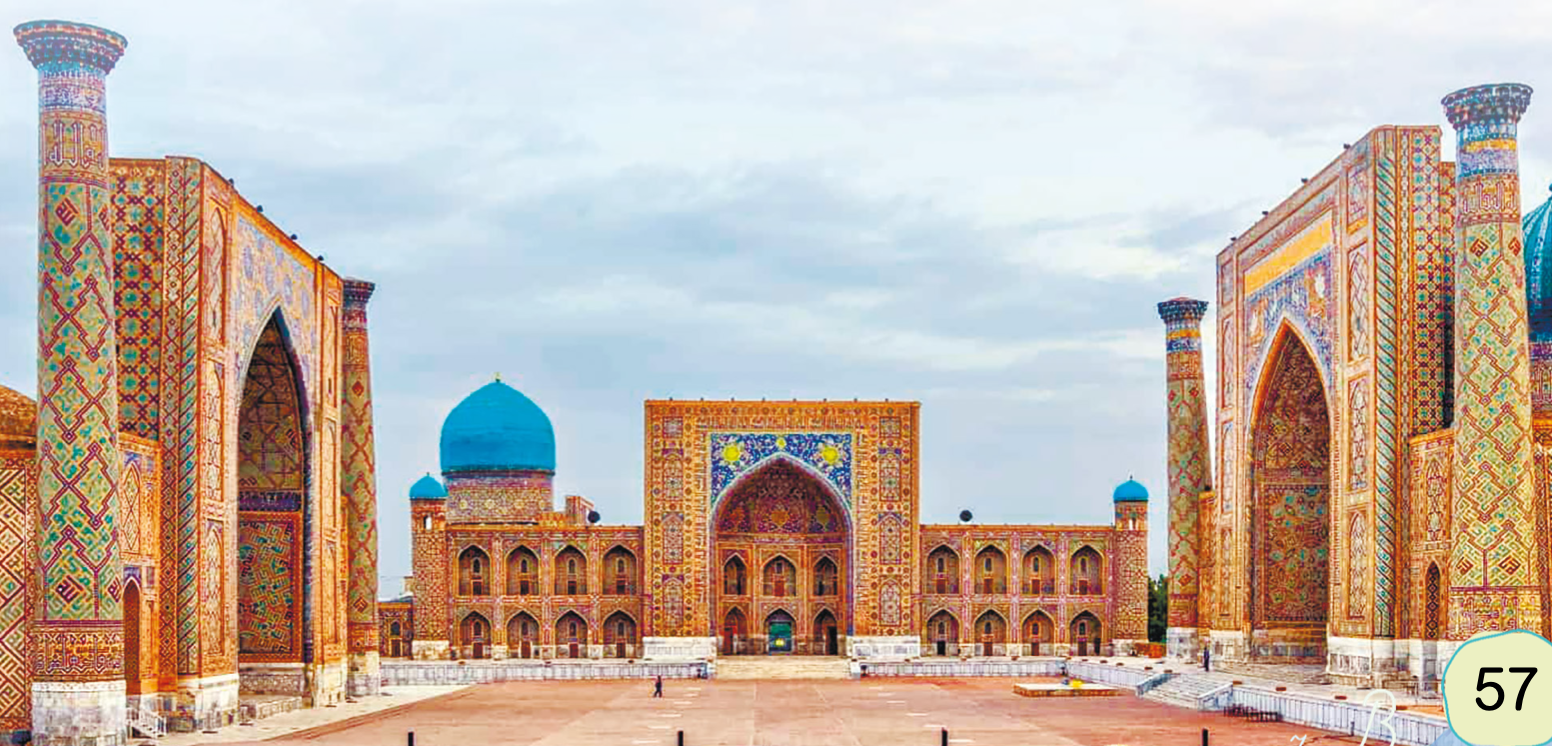 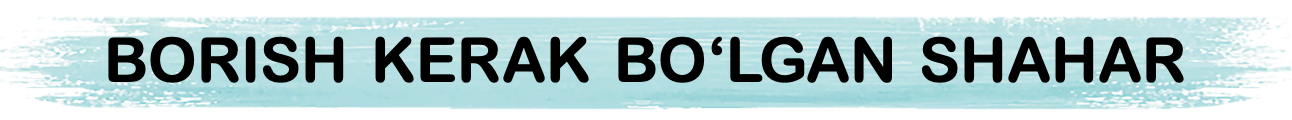 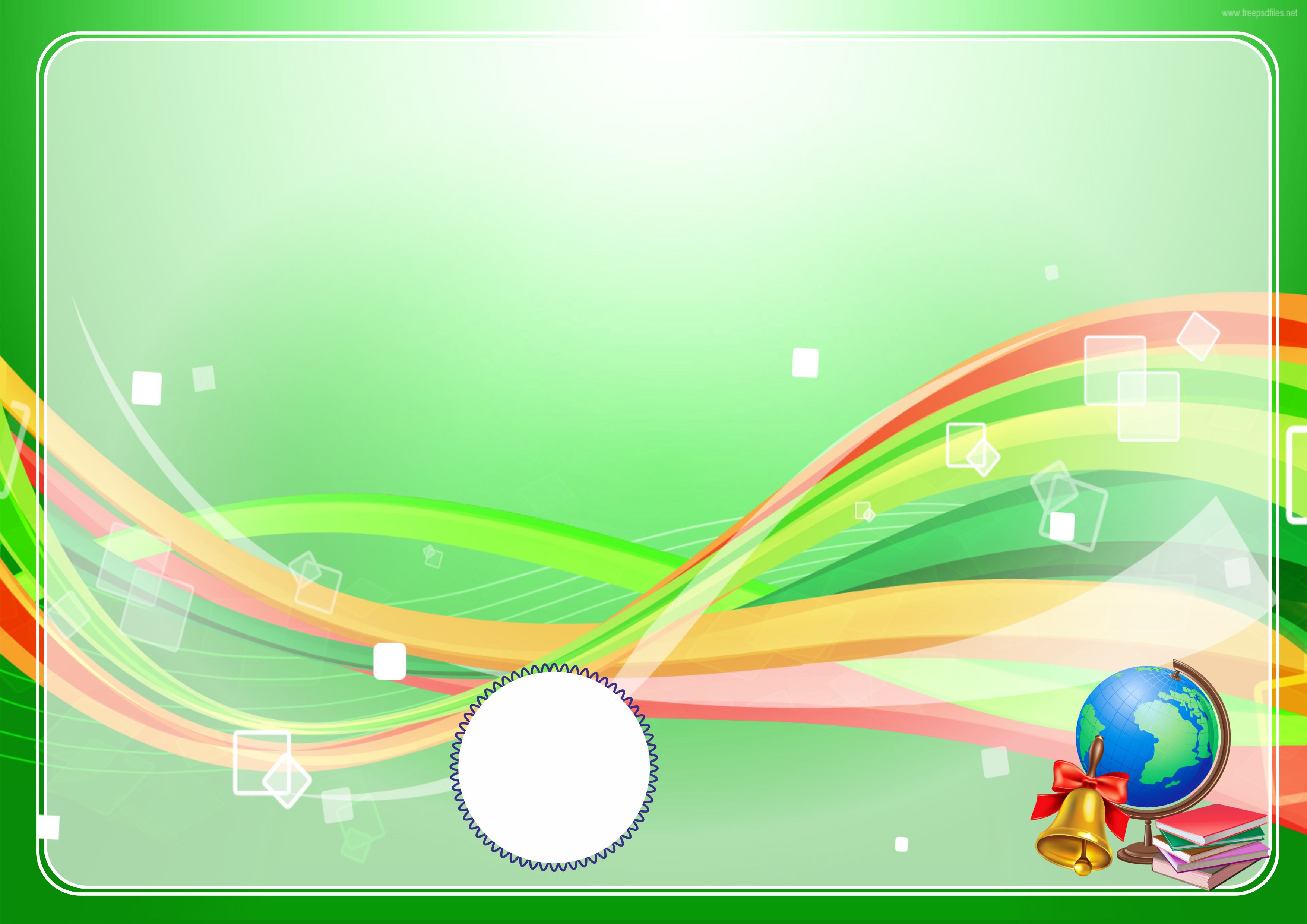 Mustaqil topshiriqni tekshirish.
Olimlarning aniqlashi-cha, Samarqandning yoshi 2700 yildan oshgan ekan. Samarqand albatta borish kerak bo‘lgan 50 shaharning biri hisoblanadi.
1. Samarqand shahri haqida nimalarni bilasiz?
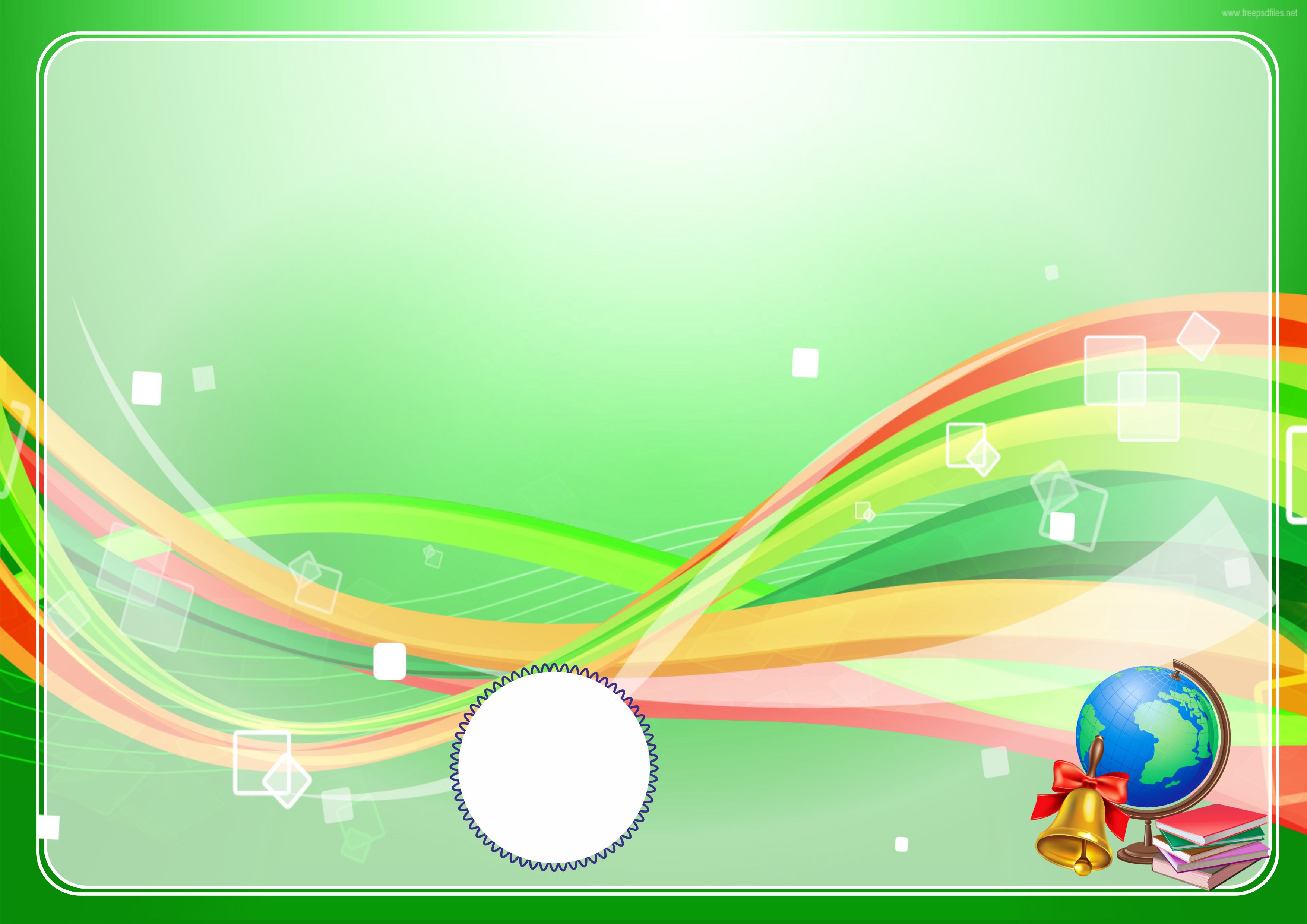 Mustaqil topshiriqni tekshirish.
“Qadimgi“ – uzoq, o‘tmish zamonlardan beri mavjud bo‘lgan degan ma’noni bildiradi.
2. “Qadimgi“ deganda nimani tushunasiz?
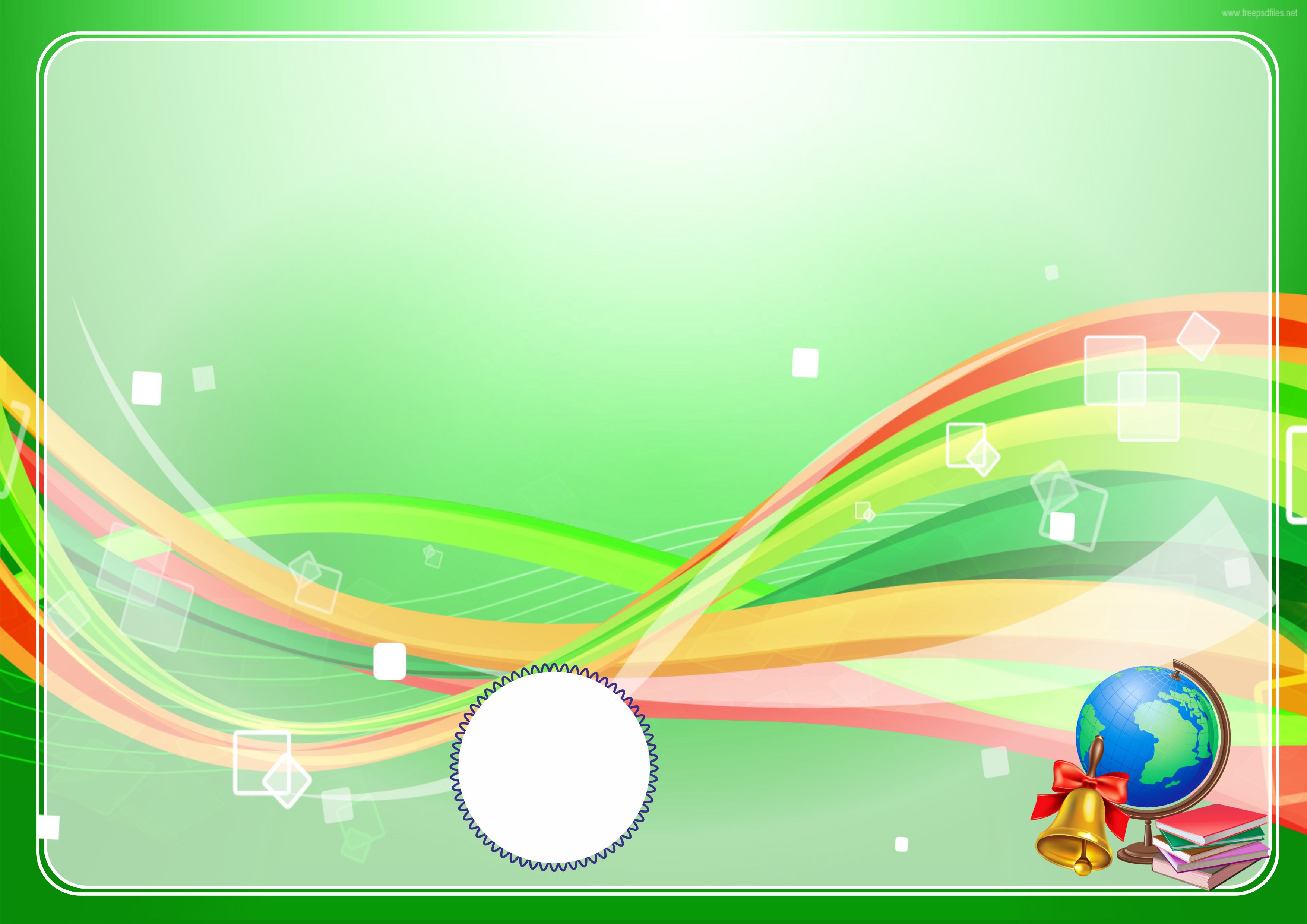 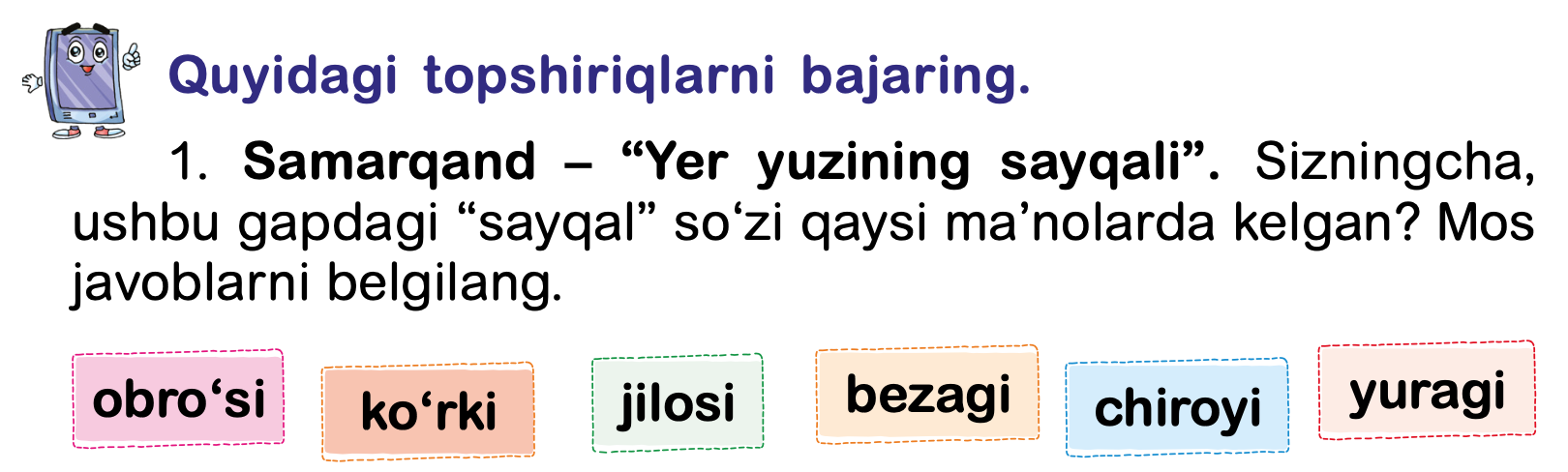 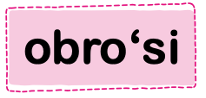 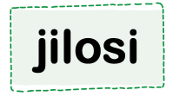 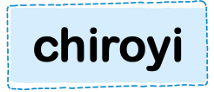 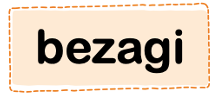 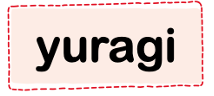 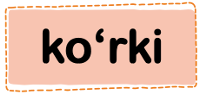 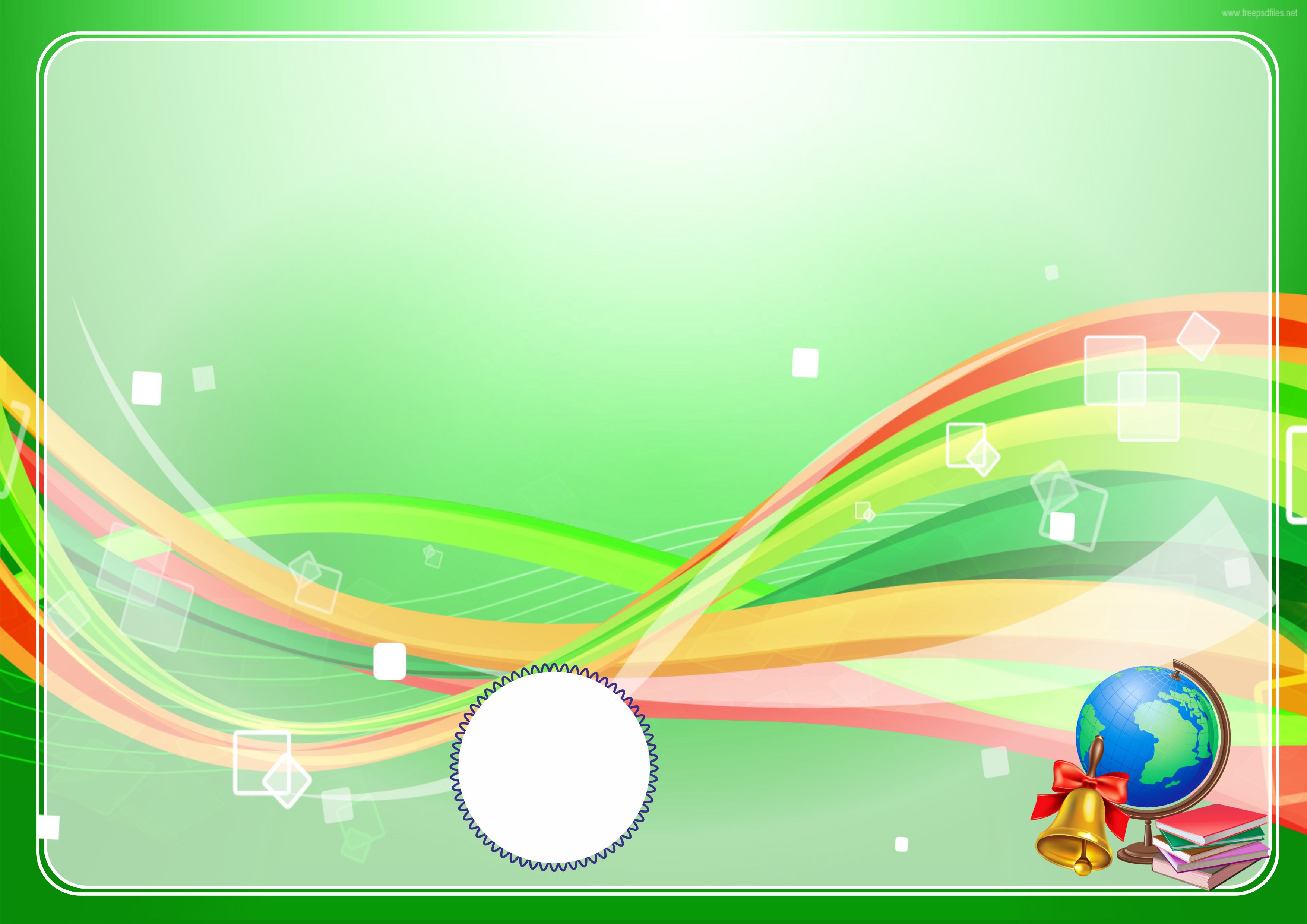 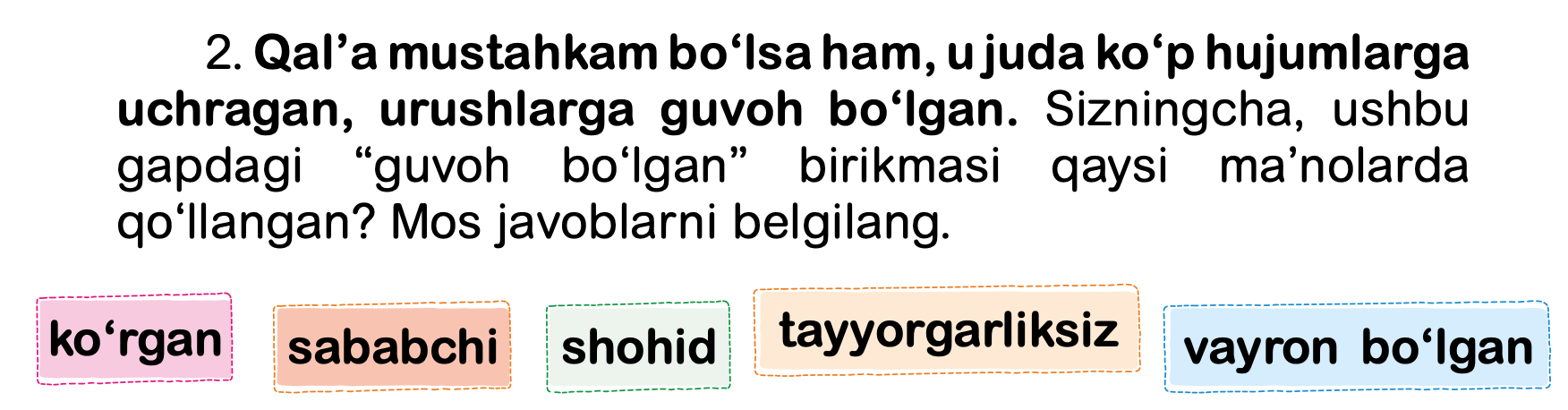 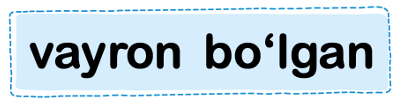 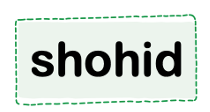 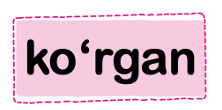 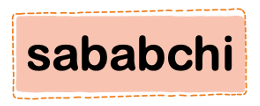 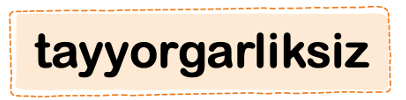 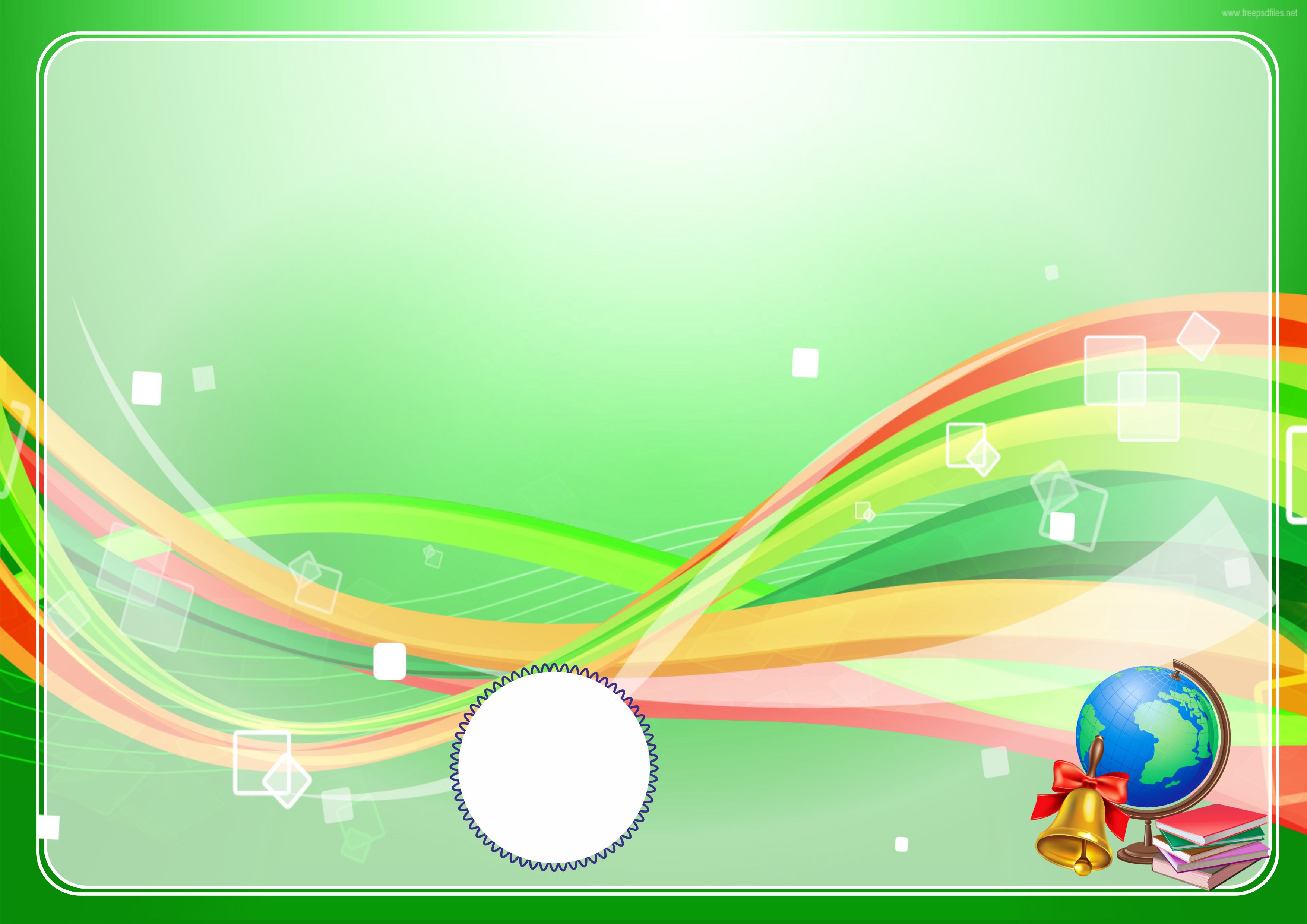 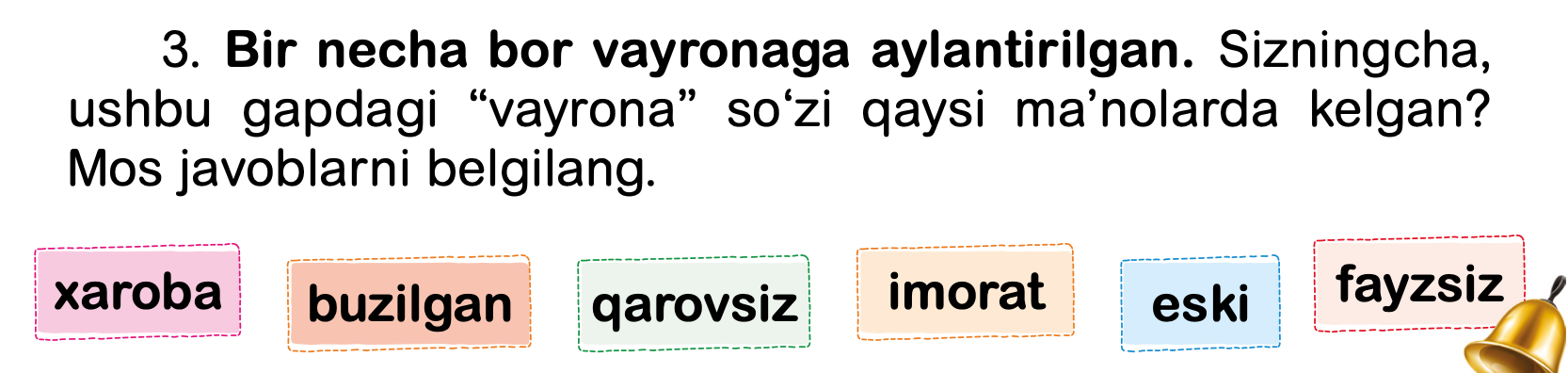 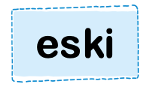 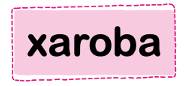 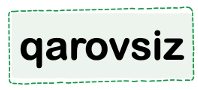 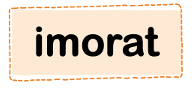 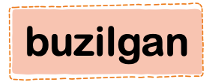 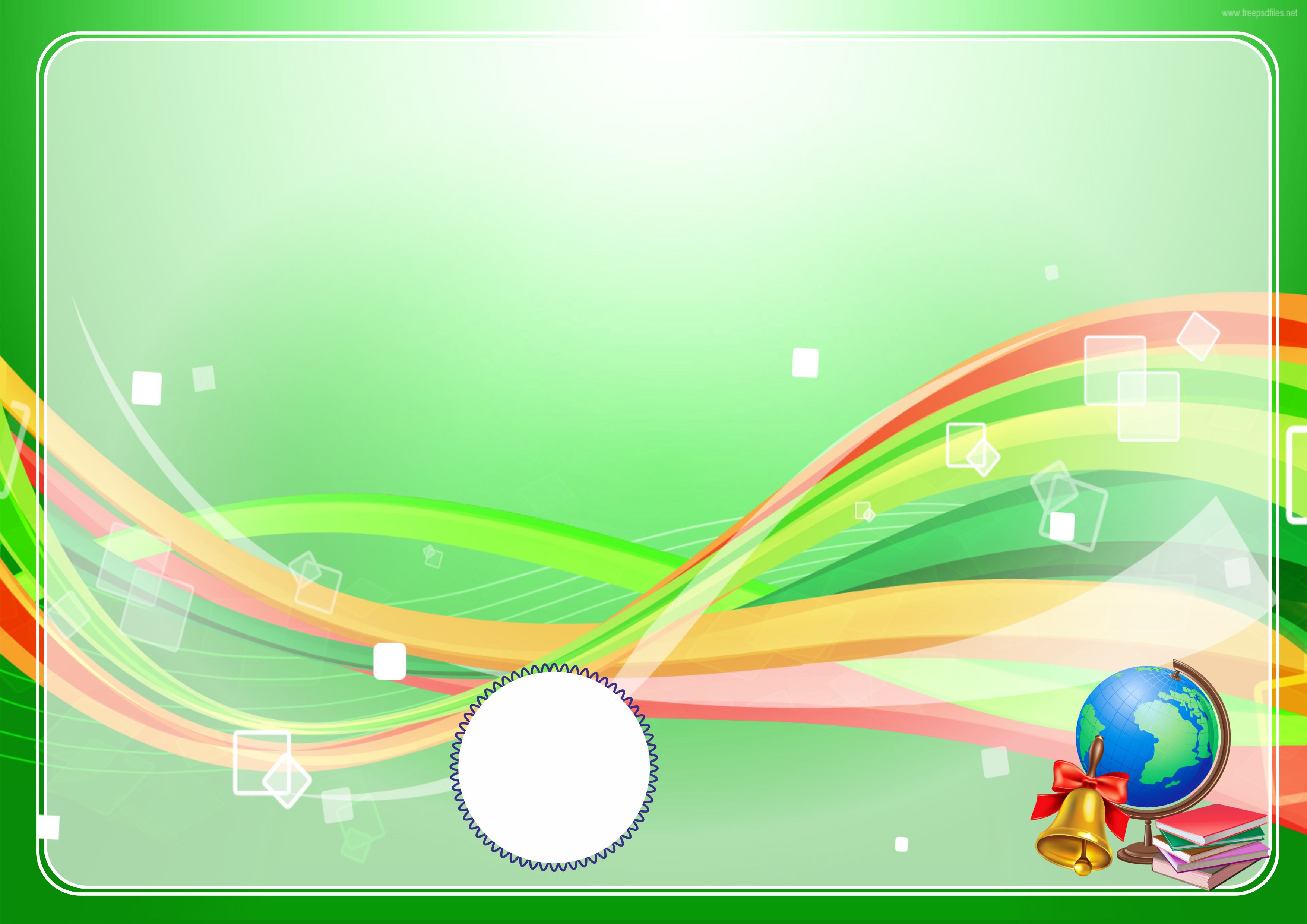 Matndagi narsa nomlarini bildirgan so‘zlarni eslab yozing.
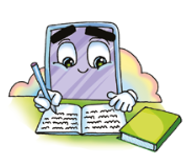 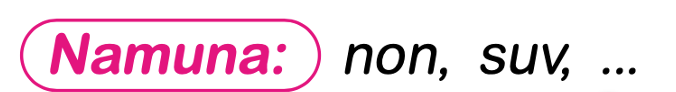 pech,
un,
Tandir,
tuproq.
havo,
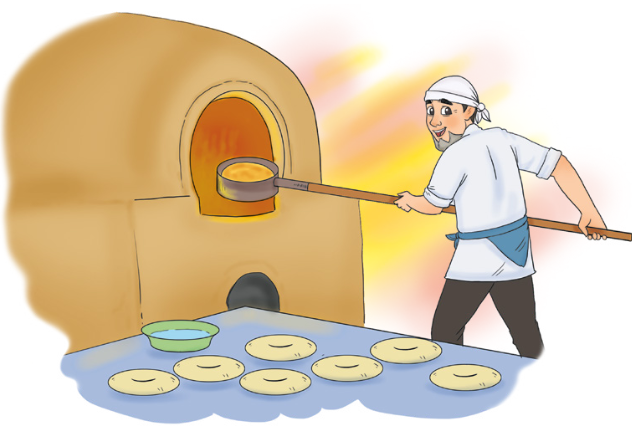 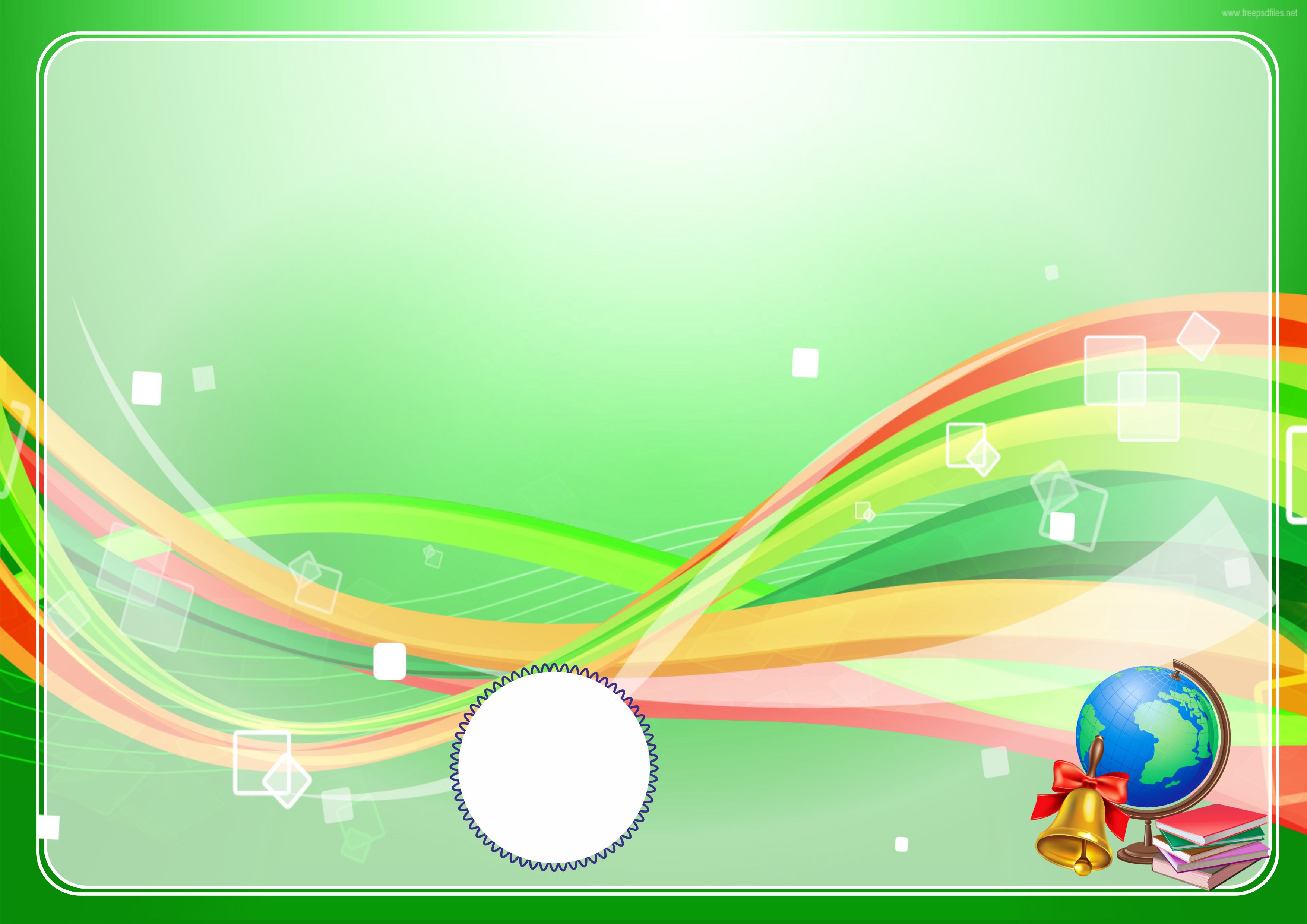 Yodingizda tuting!
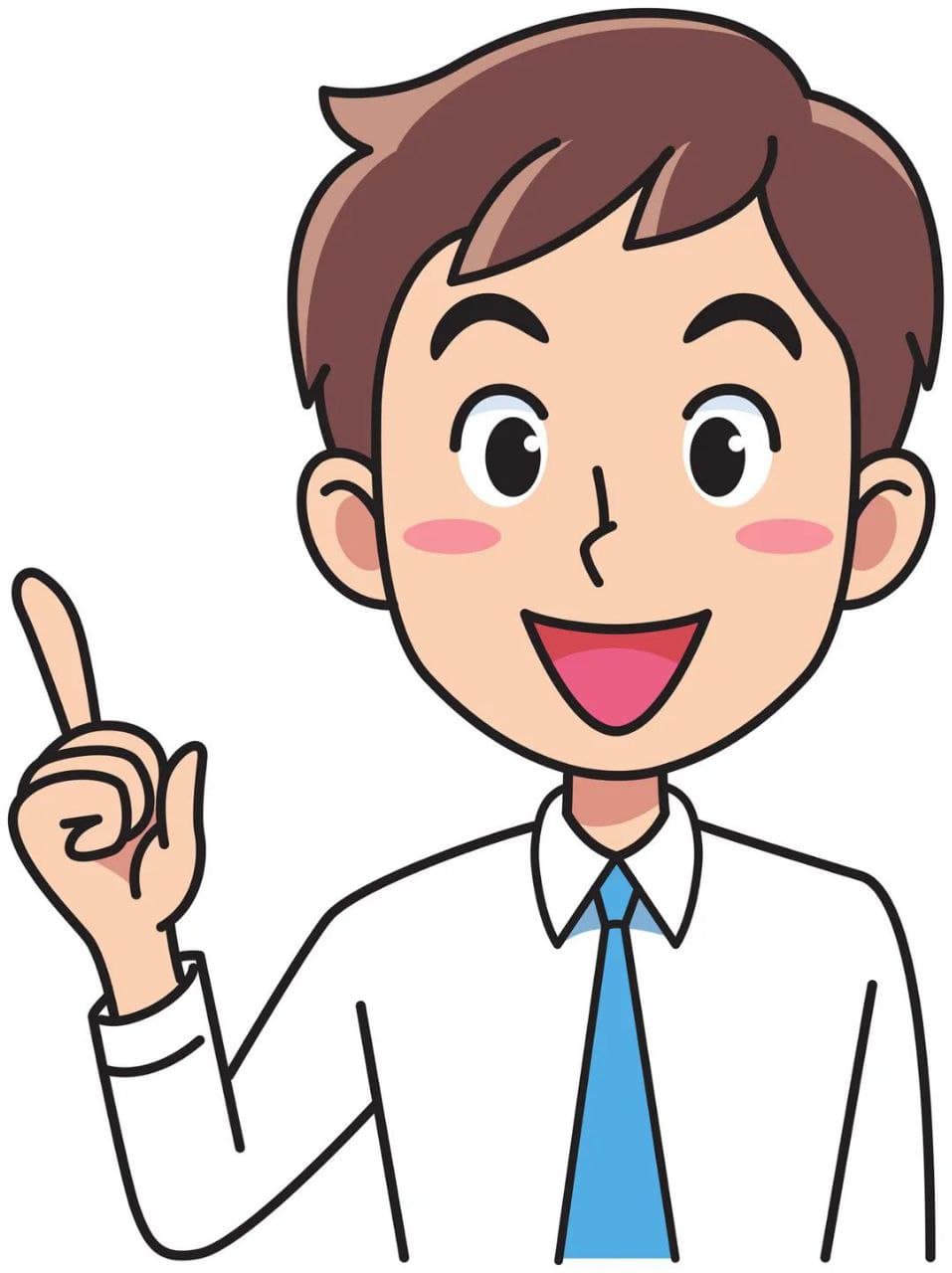 Narsa nomini bildirgan so‘zlarga nima? 
so‘rog‘i beriladi.
Masalan: nima? suv, non, tandir.
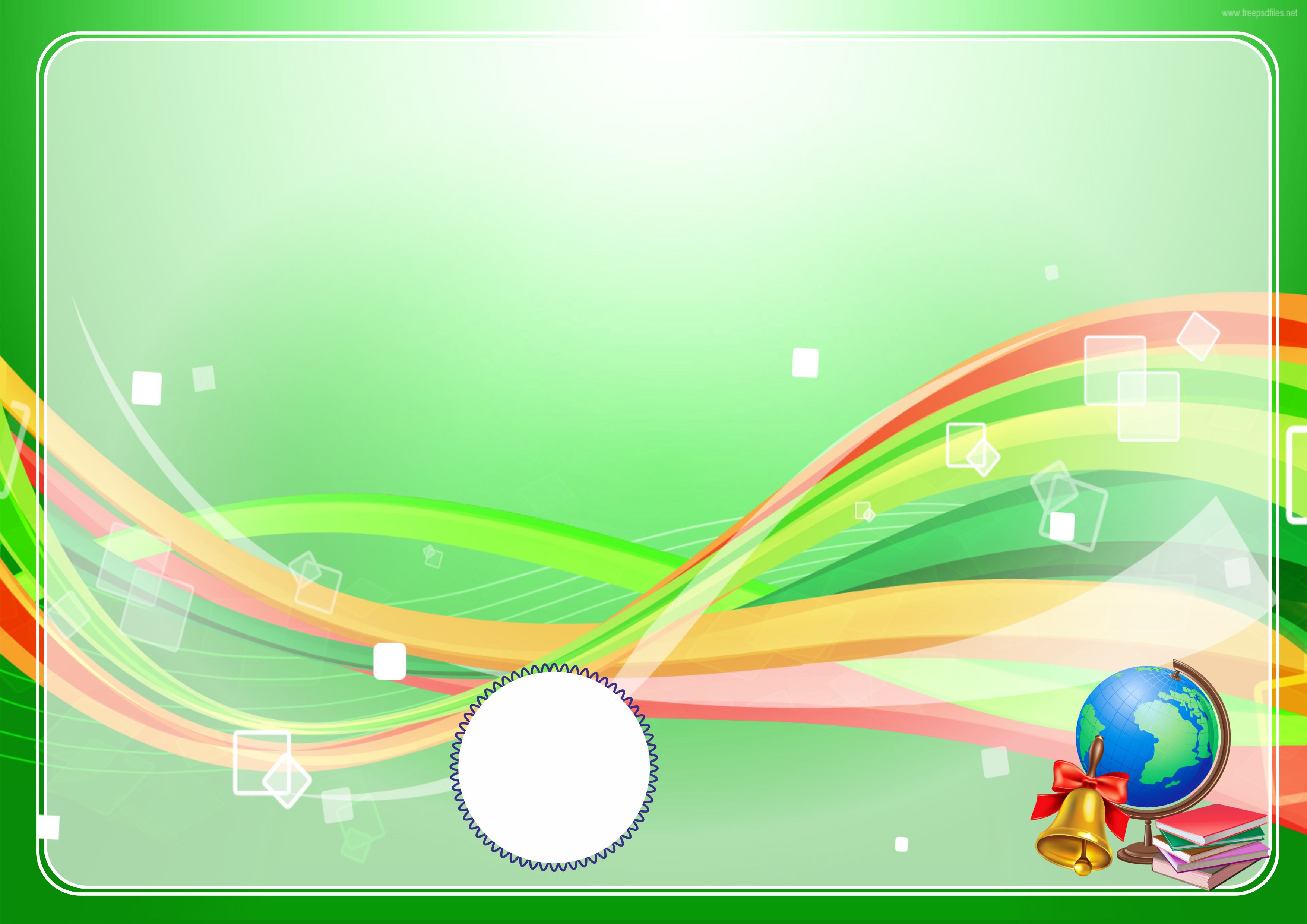 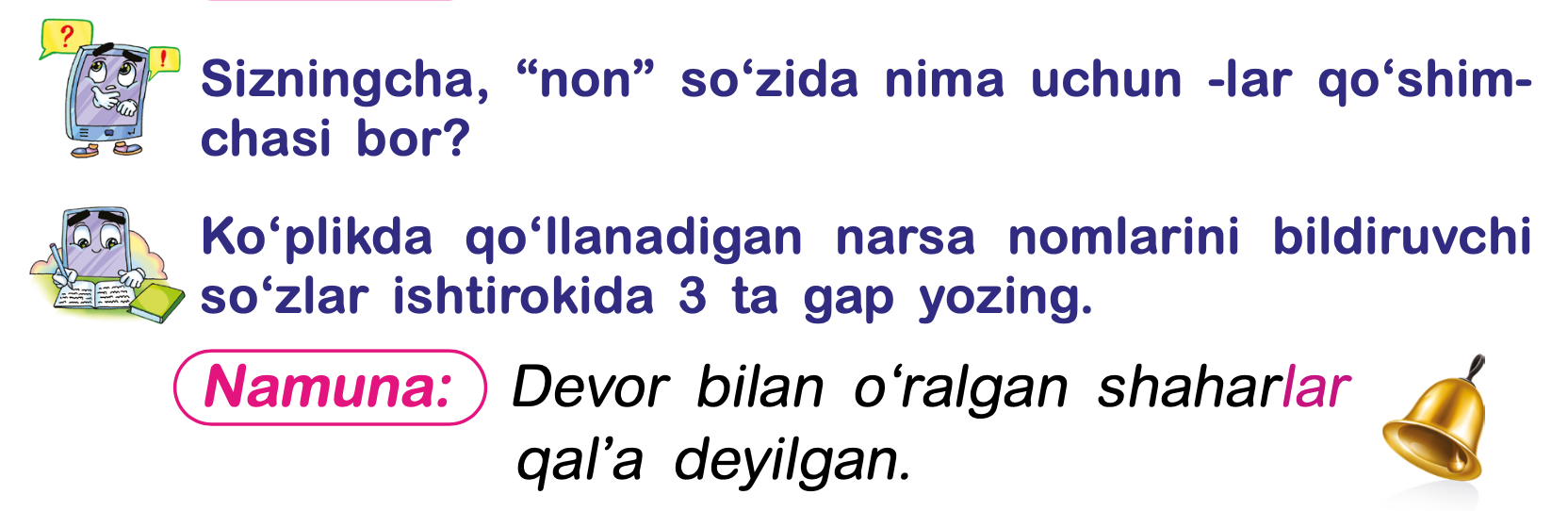 1. Samarqand nonlari qadimdan ajoyib mazasi bilan dong taratgan.
2. Temuriylar davrida Samarqand shahri juda go‘zalla-shib ketdi.
3.
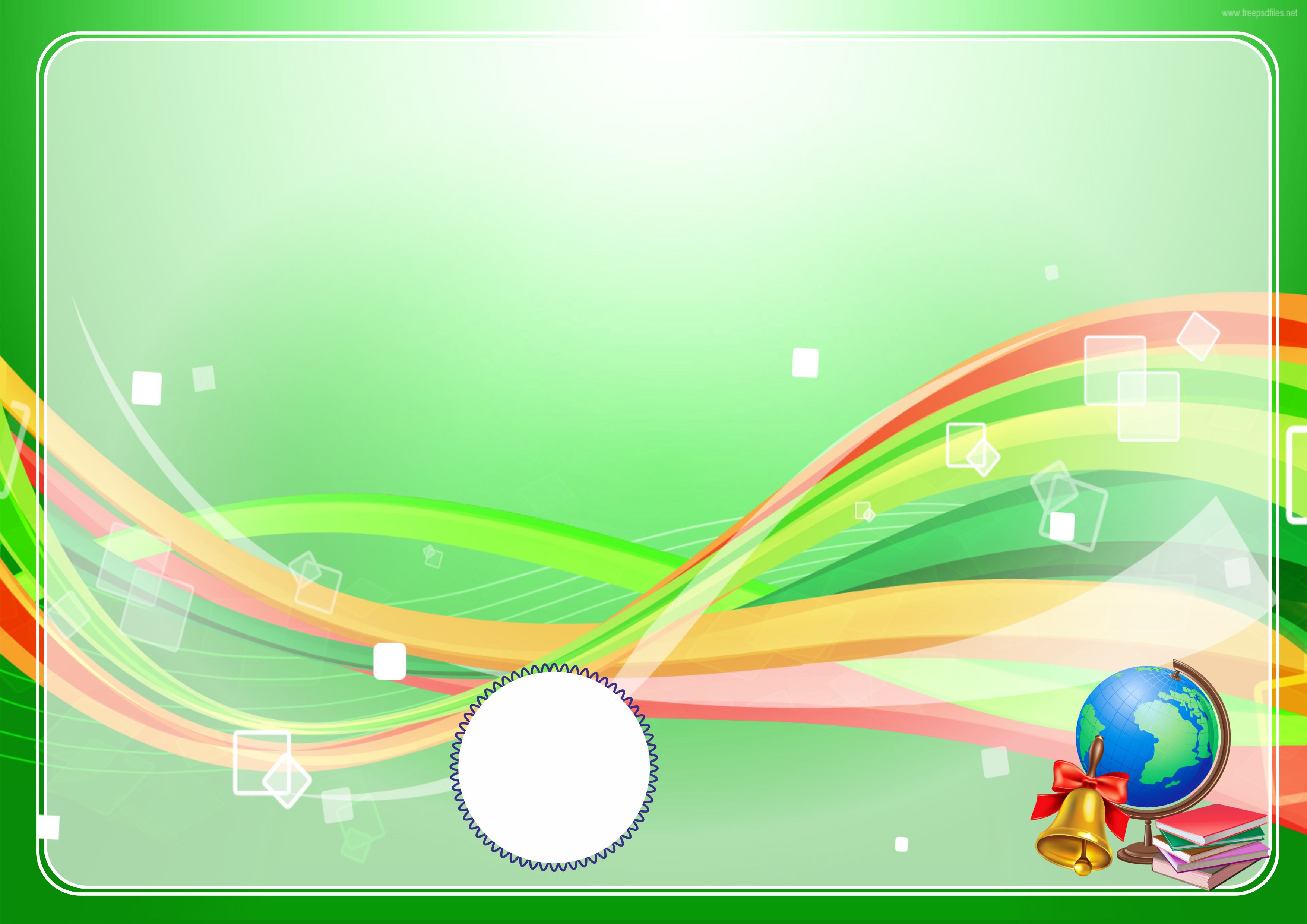 “Borish kerak bo‘lgan shahar” matni asosidagi topshiriqni bajaring. Berilgan gaplarning to‘g‘ri yoki noto‘g‘ri ekanini belgilang.
to‘g‘ri
noto‘g‘ri
to‘g‘ri
noto‘g‘ri
to‘g‘ri
noto‘g‘ri
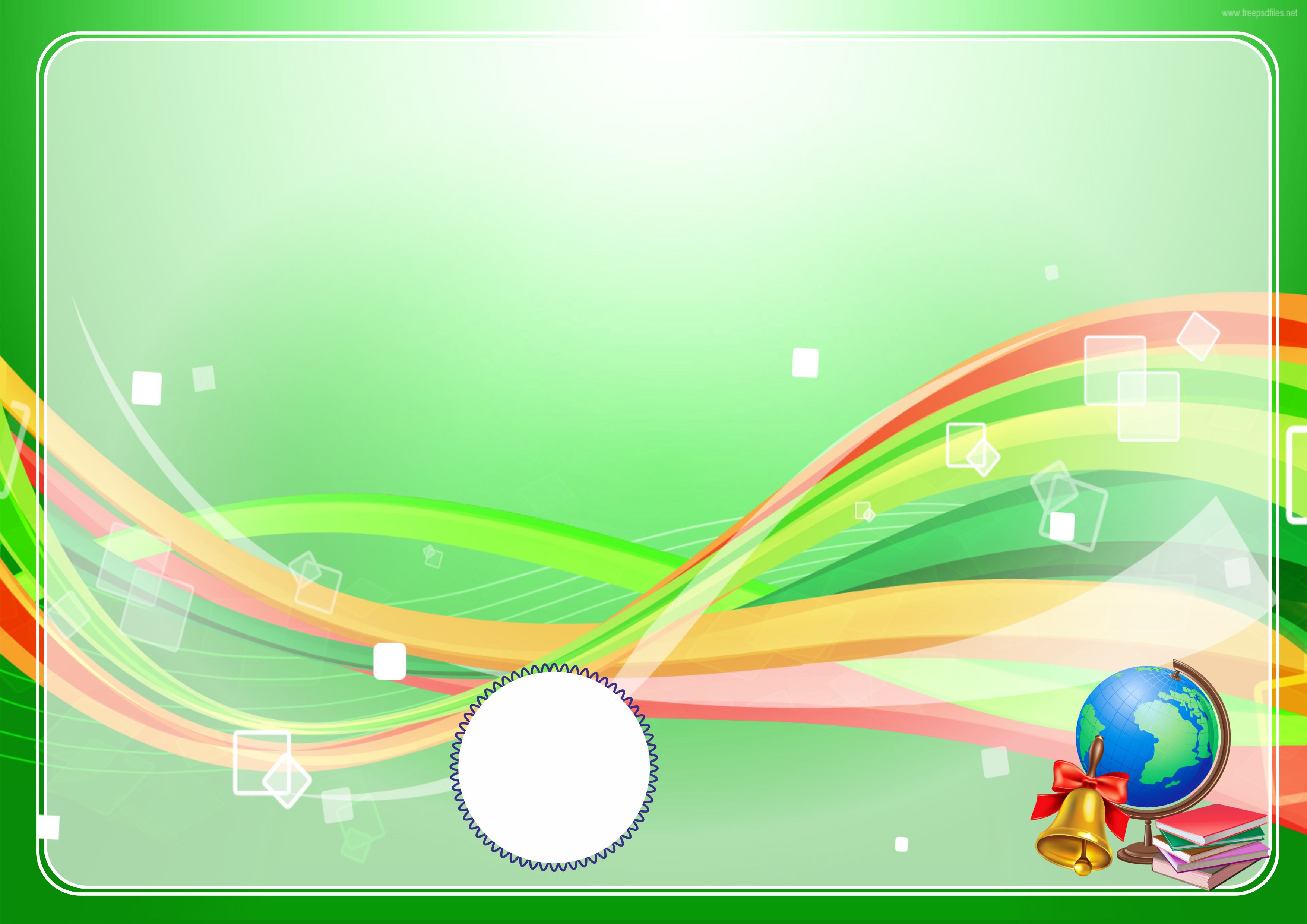 to‘g‘ri
noto‘g‘ri
to‘g‘ri
noto‘g‘ri
to‘g‘ri
noto‘g‘ri
to‘g‘ri
noto‘g‘ri
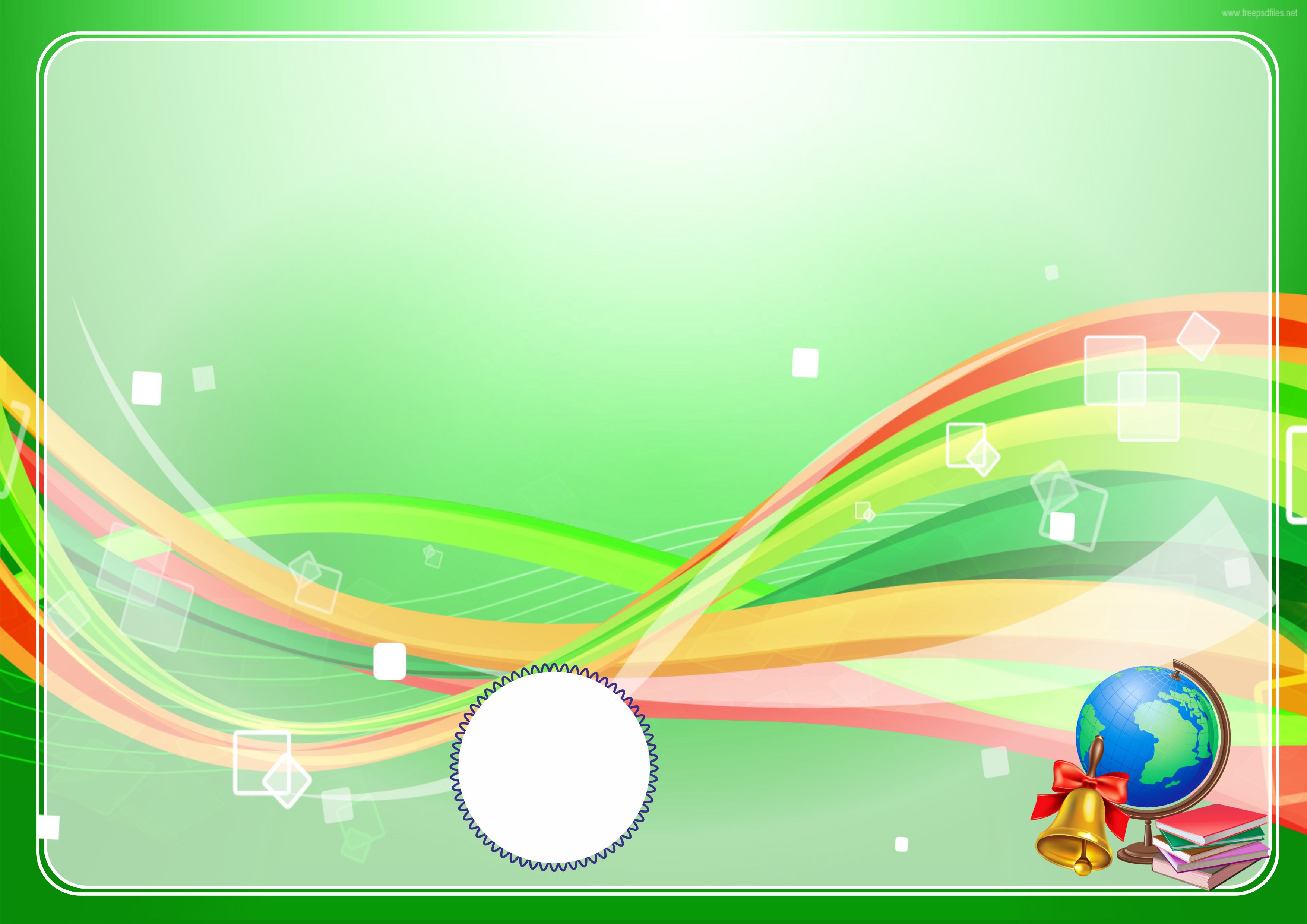 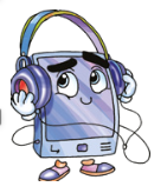 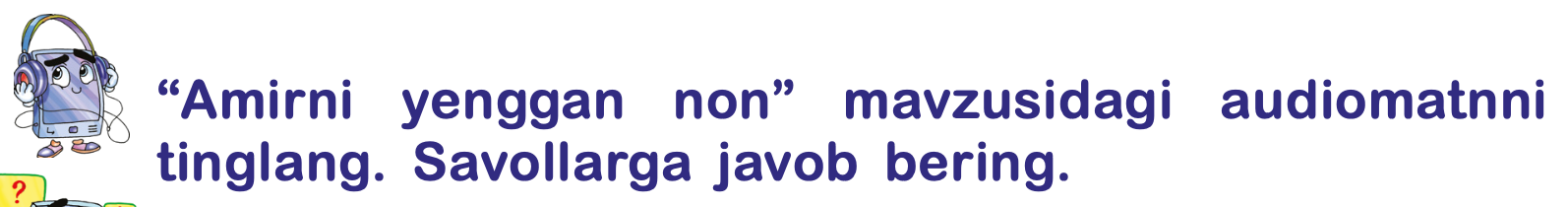 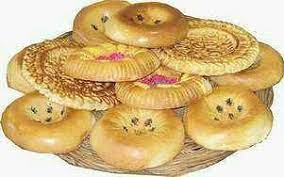 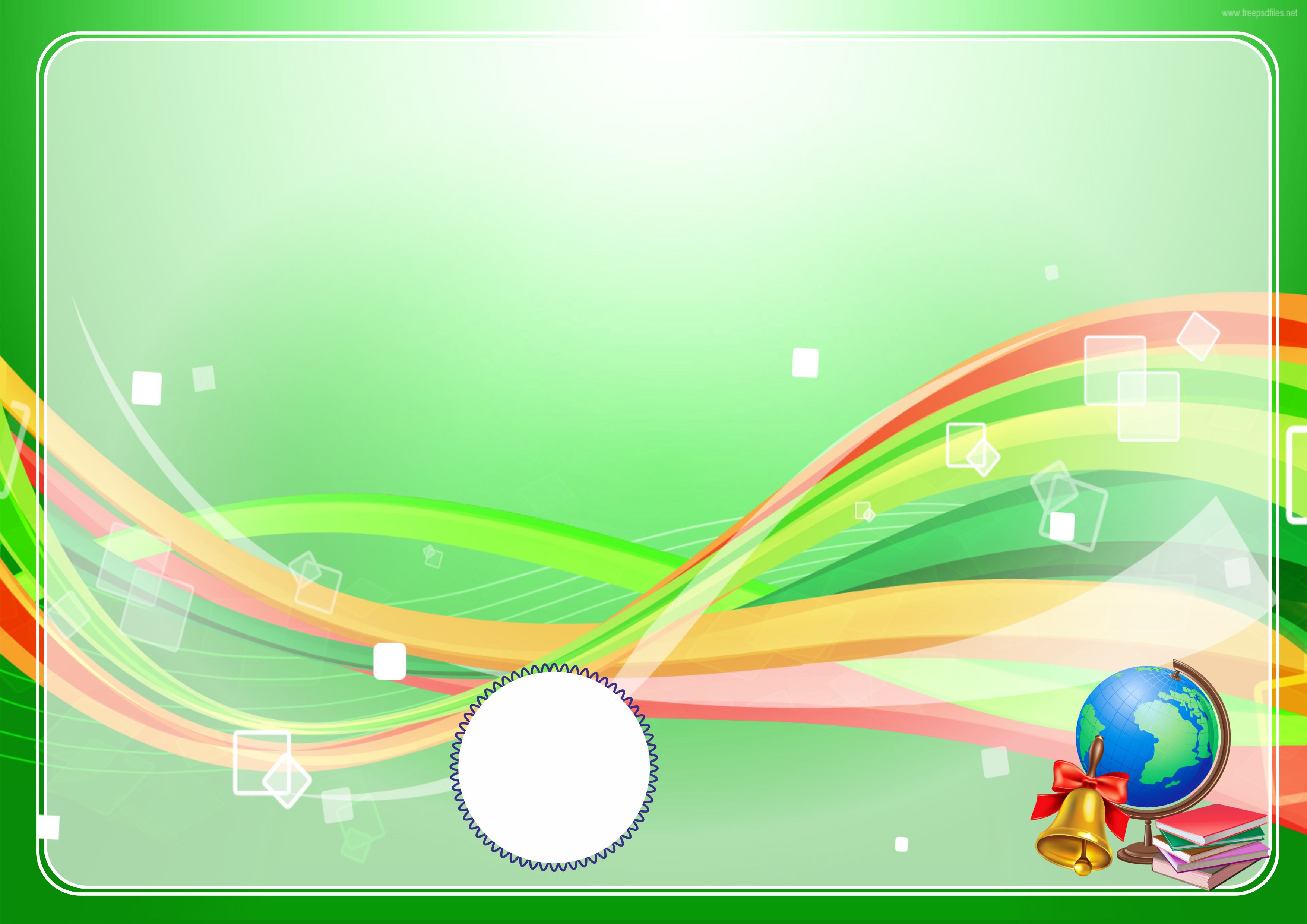 Mustaqil topshiriq.
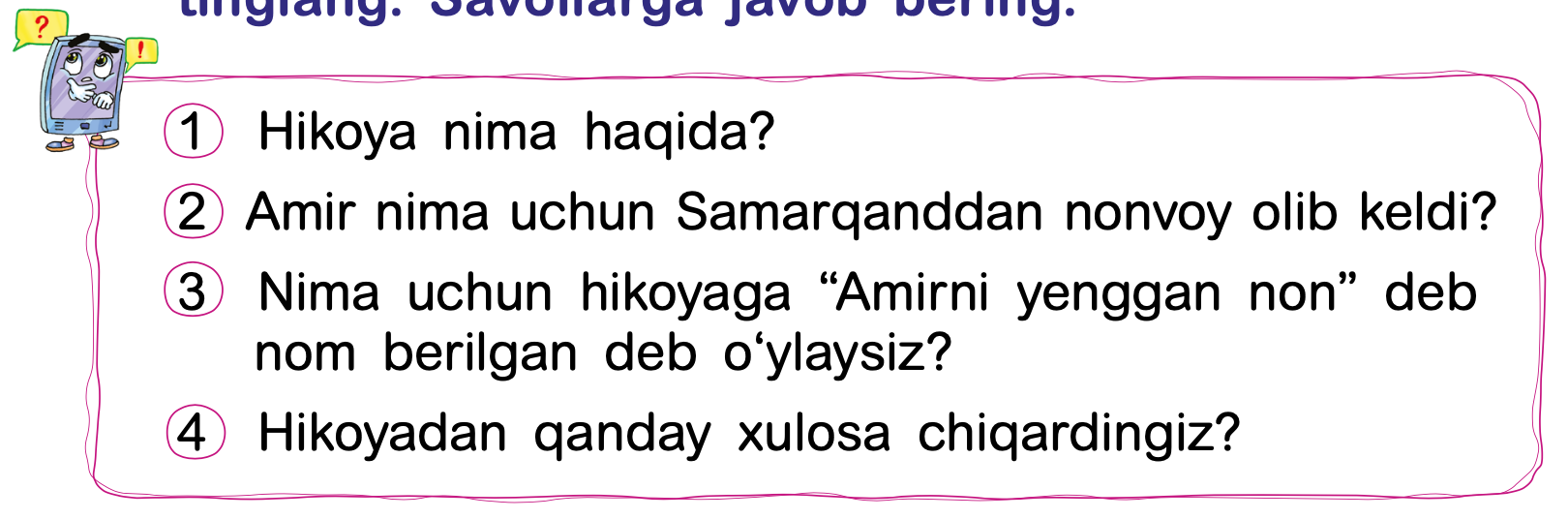 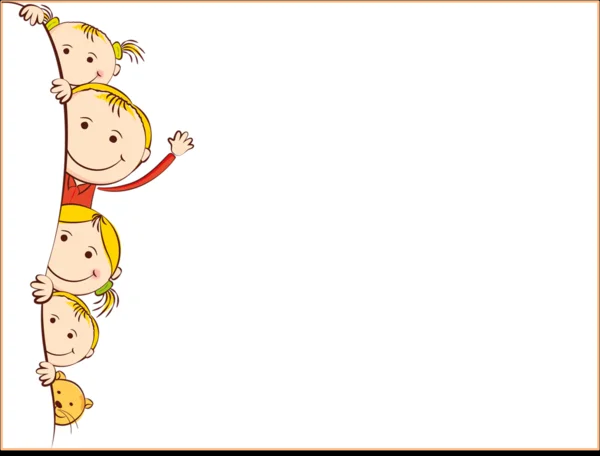 E’tiboringiz uchun rahmat!